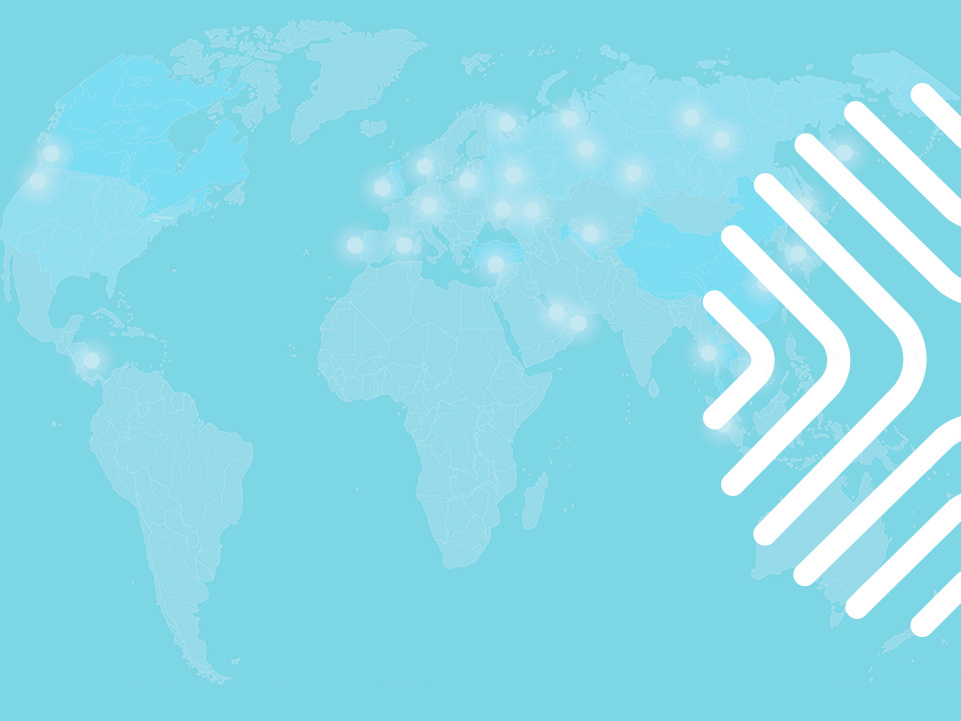 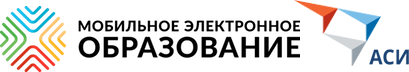 Мобильное электронное образование- безопасная цифровая образовательная среда «на службе» в начальной школе.
Педагог: 
учитель начальных классов 
ГБОУ СОШ №1 
с. Приволжье
Шамлова И.А.
«Школа готовит нас к жизни в мире, которого не существует».
Альбер Камю
В условиях дистанта
3
география
О компании МЭО
«Мобильное Электронное Образование» (МЭО) — российская ИТ-компания.  МЭО – педагоги и IT-специалисты, имеющие более 18 лет опыта в сфере цифрового образования и реализации федеральных государственных образовательных стандартов общего образования.
Почему школы выбирают МЭО
МЭО — комплексная цифровая образовательная среда современной школы, содержащая: 
онлайн контент для учащихся 1-11 класса,
лицензионную систему управления образовательным процессом, входящую в Реестр российских программ для ЭВМ.
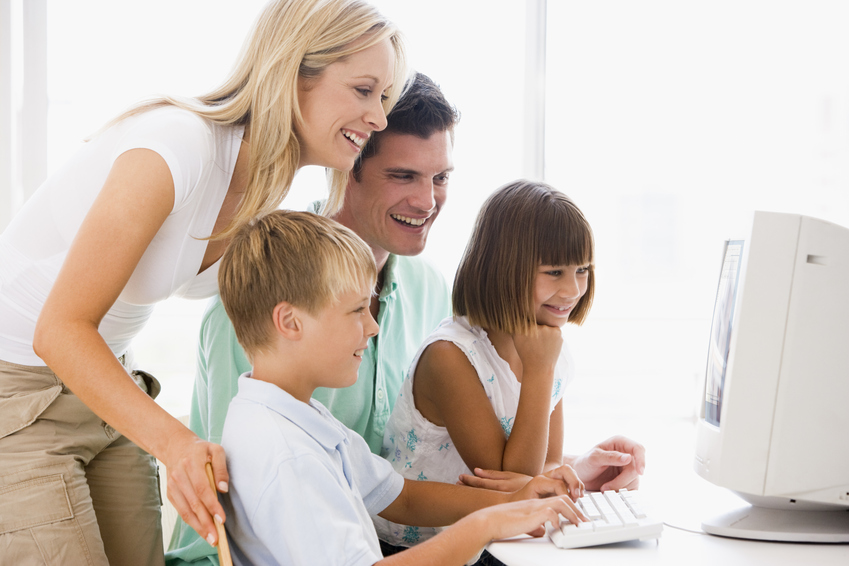 МЭО обеспечивает:
совмещение лучших практик классического образования и цифровых образовательных технологий
формирование  навыков и компетенций цифрового мира
персонализацию образовательного процесса с учётом потребностей и запросов каждого учащегося
реализацию индивидуальных и групповых исследований и проектов
повышение мотивации к учению за счёт использования цифровой среды, привычной для современного учащегося
безопасность в информационной среде
Обучение грамоте
Учебник Азбука- онлайн
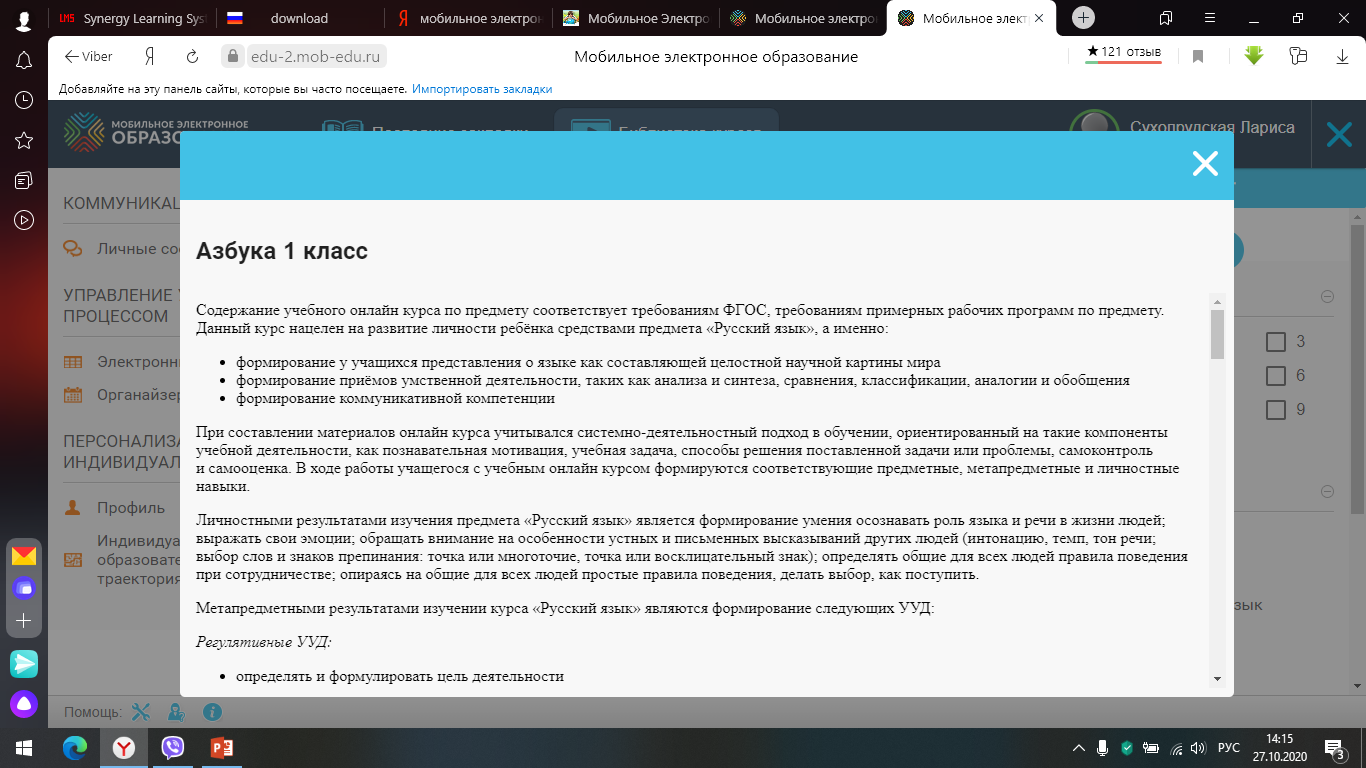 Учебник Азбука- онлайн
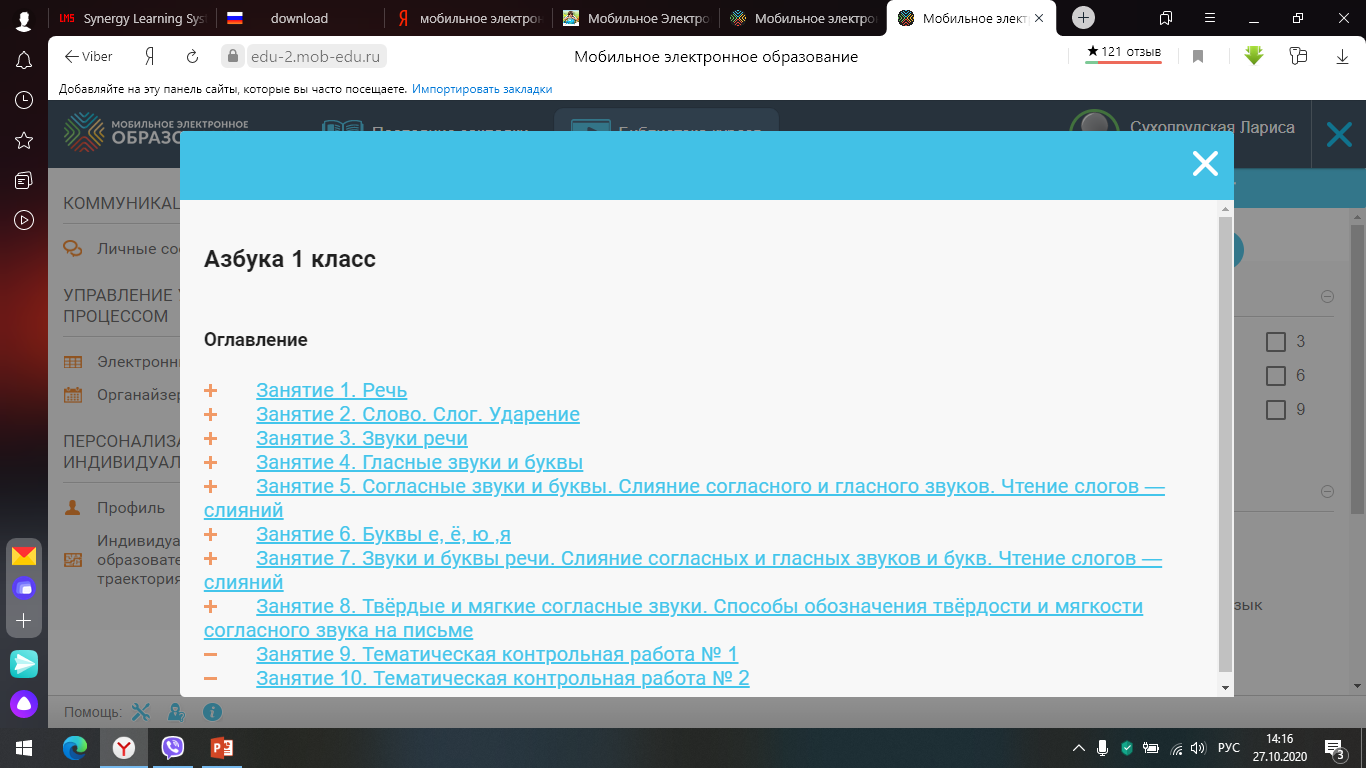 Поурочное планирование
Игровой момент
Работа со схемами слов
станицы онлайн-Азбуки с изучаемой буквой
Схемы слов
Схемы слов-онлайн
Написание буквы
Образование слогов-слияний
Чтение слогов и слов с изучаемой буквой
Твердые и мягкие слоги-слияния
Определение места звука изучаемой буквы
Графическое изображение буквы
Закрепление
рефлексия
Спасибо за внимание!